Welcome to
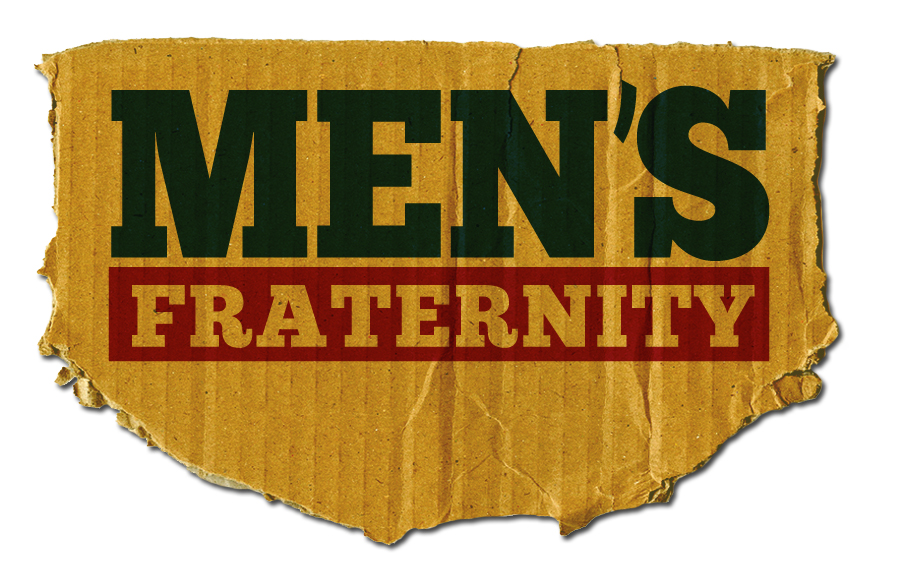 Session Eleven
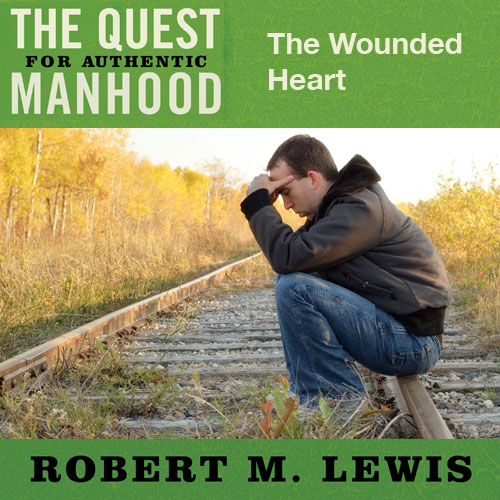 “For that which I am doing, I do not
understand; for I am practicing what I
would like to do, but I am doing the very
thing I hate.  For I know that nothing good
dwells in me, that is, in my flesh; for the
wishing is present in me, but the doing of
the good is not.  For the good that I wish, I
do not do; but I practice the very evil that I
do not wish.  Wretched man that I am! 
Who will set me free from 
the body of this death?”
Romans 7:15, 18, 19, 24
Half Truths
We’re losing out because of poor self-esteem.
We’re losing out because others are to blame.
We’re losing out because of a lack of education.
We’re losing out because of defective genes.
Hidden Truths
We are all cursed with a condition known as the Depravity Wound.
“The heart is more deceitful than all else
and is desperately sick; Who can
understand it?”

Jeremiah 17:9
“Furthermore, the hearts of the 
sons of men are full of evil 
and insanity is in their hearts 
throughout their lives.”

Ecclesiastes 9:3b
Hidden Truths
We are all cursed with a condition known as the Depravity Wound.
This wound defined:
	We are all fallen and defective creatures, at odds by nature with our Creator and each other.
Hidden Truths
Understood, depravity means…
I am separated from God and under His judgment.
I have inherited a corrupt nature that no human agency can cure.
“Behold, I was brought forth
in iniquity, and in sin 
my mother conceived me.”

Psalm 51:5
Hidden Truths
Understood, depravity means…
I am separated from God and under His judgment.
I have inherited a corrupt nature that no human agency can cure.
My corrupt nature, left unaddressed, inevitably corrupts my life with sin.
Two Implications
The Depravity Wound requires a spiritual solution only God can give.
Admitting my Depravity Wound is the essential “first step” to finding a real, authentic relationship with God (and not just more religion!).
“Blessed are the poor in spirit, for 
theirs in the kingdom of heaven.”

Matthew 5:3